1
American Society of Clinical Oncology 2019 Annual Meeting, Chicago, IL; May 30th- June 4th, 2019
Poster presented at American Society of Clinical Oncology (ASCO) annual meeting, 2019
1-year Recurrence-free Survival (RFS) From a Randomized, Open-label Phase 2 Study of Neoadjuvant Talimogene Laherparepvec (T-VEC) Plus Surgery vs Surgery for Resectable Stage IIIB-IVM1a Melanoma
Dummer et al.
SC-EU-AMG678-00469 SC-CH-AMG678-00146
Date of preparation: June 2019
Amgen (Europe) GmbH, 6343 Rotkreuz, Switzerland
© 2019 Amgen Inc. All rights reserved.
2
1-year Recurrence-free Survival (RFS) From a Randomized, Open-label Phase 2 Study of Neoadjuvant Talimogene Laherparepvec (T-VEC) Plus Surgery vs Surgery for Resectable Stage IIIB-IVM1a Melanoma    American Society of Clinical Oncology 2019 Annual Meeting, Chicago, IL; May 30th- June 4th, 2019
1-year Recurrence-free Survival (RFS) From a Randomized, Open-label Phase 2 Study of Neoadjuvant Talimogene Laherparepvec (T-VEC) Plus Surgery vs Surgery for Resectable Stage IIIB-IVM1a Melanoma
Reinhard Dummer,1 David E Gyorki,2 John Hyngstrom,3 Adam Berger,4 
Robert Conry,5 Lev Demidov,6 Anjali Sharma,7 Sheryl A Treichel,7 
Mark Faries,8 Merrick I Ross9
1University Hospital of Zurich, Zurich, Switzerland; 2Olivia Newton-John Cancer Centre, Austin Health, Melbourne, Australia; 3University of Utah Huntsman Cancer Institute, Salt Lake City, UT; 4Thomas Jefferson University Hospitals, Philadelphia, PA; 5University of Alabama School of Medicine, Birmingham, AL; 6N.N. Blokhin Russian Cancer Research Center, Moscow, Russia; 7Amgen Inc., Thousand Oaks, CA; 8The Angeles Clinic and Research Institute, Los Angeles, CA; 9University of Texas MD Anderson Cancer Center, Houston, TX
3
Acknowledgement
Disclosures
Introduction
Results
References
Title
Methods
Conclusions
1-year Recurrence-free Survival (RFS) From a Randomized, Open-label Phase 2 Study of Neoadjuvant Talimogene Laherparepvec (T-VEC) Plus Surgery vs Surgery for Resectable Stage IIIB-IVM1a Melanoma
Introduction
T-VEC is a genetically modified herpes simplex virus-1–based oncolytic immunotherapy designed to preferentially replicate in tumors, produce granulocyte-macrophage colony-stimulating factor and stimulate an anti-tumor immune response1,2
T-VEC may reduce the risk of developing visceral and bone metastases in unresectable Stage IIIB – IVM1a melanoma, as has been shown in the OPTiM phase 3 trial3
T-VEC may be suitable for use in the neoadjuvant setting because its mode of administration (intralesional injection) and mechanism of action (invokes immune surveillance) requires injection in tumors
This randomized, open-label, phase 2 study evaluates the effect of neoadjuvant T-VEC in high risk resectable Stage IIIB – IVM1a melanoma  (NCT02211131)
We previously reported that neoadjuvant T-VEC + surgery resulted in a pathologic CR rate of 21% and an OR rate of 14.7% in a randomized trial of neoadjuvant T-VEC + surgery vs upfront surgery in patients with resectable stage IIIB/C/IVM1a melanoma.4 Here, we present results from an interim 1-year analysis of RFS
4
Acknowledgement
Disclosures
Introduction
Results
References
Title
Methods
Conclusions
1-year Recurrence-free Survival (RFS) From a Randomized, Open-label Phase 2 Study of Neoadjuvant Talimogene Laherparepvec (T-VEC) Plus Surgery vs Surgery for Resectable Stage IIIB-IVM1a Melanoma
Study Schema
Arm 1
T-VEC Intralesional
≤ 4 mL x106 PFU/mL, 
then after 3 weeks ≤ 4 mL x108 PFU/mL Q2W
n = 75
N = 150
Follow-up ~5 y
Resectable Stage IIIB-IVM1aa
Melanoma
Injectable and measurable
LDH  1.5 x ULN for IIIB/C and
 1 x ULN for IVM1a
ECOG PS 0 or 1
Prior treatment completed ≥ 3 months prior
Surgical resection
Follow-up
~5 y
1 
: 
1
Week 13
Week 18
R
Week 6
Week 1
n = 75
Stratification:
Disease stage
Planned adjuvant therapy
Arm 2
Surgical Resection
Primary Endpoint:	Recurrence-free survival (RFS)
Key Secondary Endpoints:	RFS,b overall survival,b overall tumor response, pCR (in Arm 1), rates of histopathological tumor-free margin (R0) resection, local RFS, regional RFS, distant metastases-free survival, safety
a AJCC Staging, 7th Edition; b RFS and OS at 2 years, 3 years, and 5 years
NCT02211131
5
Acknowledgement
Disclosures
Introduction
Results
References
Title
Methods
Conclusions
[Speaker Notes: This is the largest randomized neoadjuvant study]
1-year Recurrence-free Survival (RFS) From a Randomized, Open-label Phase 2 Study of Neoadjuvant Talimogene Laherparepvec (T-VEC) Plus Surgery vs Surgery for Resectable Stage IIIB-IVM1a Melanoma
Key Eligibility Criteria
Age ≥ 18 years old
Histologically confirmed stage IIIB/C/IVM1a melanoma per AJCC Staging 7th Edition5 eligible for complete surgical resection
Measurable disease with at least one injectable cutaneous, subcutaneous, or nodal melanoma lesion (≥ 10 mm in at least 2 dimensions) or with multiple injectable lesions which in aggregate have a total diameter of ≥ 10 mm in at least 2 dimensions
ECOG performance status of 0 or 1
Prior systemic, regional, and radiation therapies for melanoma must have been completed ≥ 3 months prior to randomization
Adequate hematologic, hepatic, renal, and coagulation function
No primary ocular or mucosal melanoma
No evidence of clinically significant immunosuppression
No active herpetic skin lesions or prior complications of HSV-1 infection
No intermittent/chronic systemic treatment with antiherpetic drugs
6
Acknowledgement
Disclosures
Introduction
Results
References
Title
Methods
Conclusions
1-year Recurrence-free Survival (RFS) From a Randomized, Open-label Phase 2 Study of Neoadjuvant Talimogene Laherparepvec (T-VEC) Plus Surgery vs Surgery for Resectable Stage IIIB-IVM1a Melanoma
Methods
Patients with resectable stage IIIB, IIIC, or IVM1a melanoma (AJCC Staging 7th Edition)4 were stratified by disease stage as well as planned adjuvant therapy and randomized 1:1 to receive the following:
Arm 1: T-VEC for 6 doses followed by surgical resection of melanoma tumor lesion(s)
Arm 2: Surgical resection of melanoma tumor lesion(s)
T-VEC was administered by intralesional injection into cutaneous, subcutaneous, and nodal lesions with or without ultrasound guidance
Surgical radical resection of melanoma lesion(s) aimed to achieve both clinically and microscopically tumor-free margins according to the Protocol Surgery Guidelines was performed at any time during weeks 13 – 18 (Arm 1) or weeks 1 – 6 (Arm 2)
Patients in Arm 1 who ended T-VEC prior to week 12 due to disappearance of all injectable tumor lesions, intolerance to T-VEC, or for any other reason, were scheduled to undergo surgical resection of melanoma lesion(s) or tissue where melanoma was present before achieving CR within 1 – 6 weeks after the last dose of T-VEC 
The following treatments and/or procedures were excluded during treatment period: other investigational agents, antitumor therapies other than study drug, chronic steroid medication at > 10mg/day prednisone equivalent, antiherpetic drugs, and elective operations
7
Acknowledgement
Disclosures
Introduction
Results
References
Title
Methods
Conclusions
1-year Recurrence-free Survival (RFS) From a Randomized, Open-label Phase 2 Study of Neoadjuvant Talimogene Laherparepvec (T-VEC) Plus Surgery vs Surgery for Resectable Stage IIIB-IVM1a Melanoma
Methods: Statistical Considerations
Planned sample size: 150 patients
This analysis was conducted on the ITT set to estimate a between-group difference in 1-year RFS per protocol
An RFS event was defined as the first of local, regional or distant recurrence or death due to any cause after surgery
Pts without a R0 surgical outcome or withdrew prior to surgery were considered an event at randomization for RFS
In a sensitivity analysis, RFS was calculated from randomization to the date of the first post-surgical event regardless of surgical outcome
Additional key efficacy endpoints included were:
Objective response rate (tumor response per modified WHO criteria) in Arm 1
R0 resection rate (resection resulted in negative margin as defined by the pathologist as absence of ink on the tumor in the resection specimen)
Pathologic complete response (pCR) rate (defined as no evidence of viable tumor cells on complete pathological evaluation of the surgical specimen per institutional standards)
All efficacy analyses were descriptive
8
Acknowledgement
Disclosures
Introduction
Results
References
Title
Methods
Conclusions
1-year Recurrence-free Survival (RFS) From a Randomized, Open-label Phase 2 Study of Neoadjuvant Talimogene Laherparepvec (T-VEC) Plus Surgery vs Surgery for Resectable Stage IIIB-IVM1a Melanoma
Results: Patients
The data cutoff date for this analysis was 30 April 2018 
The study included 48 activated sites from 9 countries (USA, Switzerland, Russia, Brazil, France, Australia, Poland, Greece, Spain)
150 patients were enrolled and randomized and comprised the ITT analysis set:
Arm 1: n = 76
Arm 2: n = 74
Efficacy Analysis Set: 
Arm 1: n = 57, patients who received at least one dose of T-VEC and surgical resection of melanoma tumor lesion(s) 
Arm 2: n = 69, patients who received surgical resection of melanoma tumor lesion(s)
Safety Analysis Set: patients who received at least 1 dose of T-VEC or surgical resection 
Arm 1: n = 73 
Arm 2: n = 69
9
Acknowledgement
Disclosures
Introduction
Results
References
Title
Methods
Conclusions
1-year Recurrence-free Survival (RFS) From a Randomized, Open-label Phase 2 Study of Neoadjuvant Talimogene Laherparepvec (T-VEC) Plus Surgery vs Surgery for Resectable Stage IIIB-IVM1a Melanoma
Baseline Patient Characteristics
a One patient in Arm 1 was discovered to have stage IVM1c disease after randomization
10
Acknowledgement
Disclosures
Introduction
Results
References
Title
10
Methods
Conclusions
1-year Recurrence-free Survival (RFS) From a Randomized, Open-label Phase 2 Study of Neoadjuvant Talimogene Laherparepvec (T-VEC) Plus Surgery vs Surgery for Resectable Stage IIIB-IVM1a Melanoma
Patient Treatment Status
a One was due to new diagnosis of glioblastoma multiforme during study treatment; the second was due to patient unable to be compliant with treatment visits and never received study drug
11
Acknowledgement
Disclosures
Introduction
Results
References
Title
Methods
Conclusions
1-year Recurrence-free Survival (RFS) From a Randomized, Open-label Phase 2 Study of Neoadjuvant Talimogene Laherparepvec (T-VEC) Plus Surgery vs Surgery for Resectable Stage IIIB-IVM1a Melanoma
Pathological Complete Response Rate
a pCR is defined as no evidence of viable tumor cells on complete pathological evaluation of the surgical specimen per institutional standards.
12
Acknowledgement
Disclosures
Introduction
Results
References
Title
Methods
Conclusions
1-year Recurrence-free Survival (RFS) From a Randomized, Open-label Phase 2 Study of Neoadjuvant Talimogene Laherparepvec (T-VEC) Plus Surgery vs Surgery for Resectable Stage IIIB-IVM1a Melanoma
Margin of Resection – R0, R1, R2 Rates
a R0 surgical resection is defined by pathologist as absence of ink on all surfaces of the tumor. 
b R1 surgical resection: complete resection with no grossly visible tumor left behind as defined by the surgeon.
c R2 surgical resection: partial resection with grossly visible tumor left behind as defined by the surgeon.
d 80% exact CI for binary rate of each arm is calculated using the Clopper-Pearson method. An 80% approximate exact CI for between-arm differences in binary rate is calculated using Wilson's score method with continuity correction.
e The two-sided P-value is based on the Pearson’s Chi-square test.
13
Acknowledgement
Disclosures
Introduction
Results
References
Title
Methods
Conclusions
1-year Recurrence-free Survival (RFS) From a Randomized, Open-label Phase 2 Study of Neoadjuvant Talimogene Laherparepvec (T-VEC) Plus Surgery vs Surgery for Resectable Stage IIIB-IVM1a Melanoma
Clinical Response to T-VEC at Week 12 Is Not Correlated With pCR Status
a CI for response rate is calculated using the Clopper-Pearson method.
b 8/76 patients in Arm 1 did not have tumor response assessed
14
Acknowledgement
Disclosures
Introduction
Results
References
Title
Methods
Conclusions
1-year Recurrence-free Survival (RFS) From a Randomized, Open-label Phase 2 Study of Neoadjuvant Talimogene Laherparepvec (T-VEC) Plus Surgery vs Surgery for Resectable Stage IIIB-IVM1a Melanoma
Recurrence-Free Survival* (ITT Analysis Population) After Randomization
Log Rank: p = 0.048
100%
Hazard Ratio (80% CI): 0.73 (0.56, 0.93)
75%
50%
Kaplan-Meier Percent
|
|
|
|
|
|
|
|
|
|
|
|
|
|
|
|
|
|
|
|
|
|
|
|
|
|
|
|
25%
|
|
|
|
|
|
|
|
|
|
|
T-VEC + Surgery (N = 76) Median (80% CI)  0.0 (0.0, 6.5)
0%
Surgery (N = 74)  Median (80% CI)  0.0 (NE, NE)
0
3
6
9
12
15
18
21
24
27
30
33
36
Study Month
Number of Patients at Risk:
T-VEC + Surgery
76
32
32
26
22
21
18
11
7
3
1
0
Surgery
74
18
14
14
12
10
8
4
3
1
1
1
0
#Two additional patients, one from each arm, neither of whom received surgery, are censored at the day after randomization due to identification of non-melanoma following enrollment into the study. *RFS was defined per protocol.
At 1 year, 33.5% of pts in Arm 1 (T-VEC + surgery) and 21.9% in Arm 2 (surgery) remained recurrence-free
15
Acknowledgement
Conclusions
Disclosures
Introduction
Results
References
Title
Methods
[Speaker Notes: At the 1-year analysis, the effect of the RFS specifications were realized.  Per protocol, our primary RFS definition specifies events at randomization for those subjects who do not have surgery, and also for those who do not achieve an R0 resection following surgery – hence the large step at baseline for both treatment arms.   The KM curves remaining reflect only R0 resection subjects.]
1-year Recurrence-free Survival (RFS) From a Randomized, Open-label Phase 2 Study of Neoadjuvant Talimogene Laherparepvec (T-VEC) Plus Surgery vs Surgery for Resectable Stage IIIB-IVM1a Melanoma
Recurrence-Free Survival – Sensitivity Analysis* (ITT Analysis Population)
Log Rank: p = 0.024
100%
Hazard Ratio (80% CI): 0.63 (0.47, 0.83)
|
|
|
|
|
|
75%
|
|
|
|
|
|
|
|
|
|
|
|
|
|
|
|
|
|
|
|
|
|
|
|
|
|
|
|
|
|
|
|
|
|
|
|
|
|
|
50%
Kaplan-Meier Percent
|
|
|
|
|
|
|
|
|
|
|
|
|
|
|
|
|
|
|
|
|
|
|
25%
T-VEC + Surgery (N = 76) Median (80% CI)  NE
Surgery (N = 74)  Median (80% CI)  4.9 (4.6, 7.4)
0%
0
3
6
9
12
15
18
21
24
27
30
33
36
39
Study Month
Number of Patients at Risk:
Surgery
74
55
33
27
25
19
15
10
8
5
4
1
0
T-VEC + Surgery
76
56
56
44
39
37
32
23
13
7
3
1
1
0
* Surgery outcome not considered
At 1 year, 55.8% of pts in Arm 1 (T-VEC + surgery) and 39.3 % in Arm 2 (surgery) remained recurrence-free
16
Acknowledgement
Disclosures
Introduction
Results
References
Title
Methods
Conclusions
[Speaker Notes: To provide a more scientifically meaningful summary, we re-ran the RFS analysis and removed the events at baseline for those who did not achieve R0 resection following surgery – here in slide 14.  We chose to keep the RFS penalty at baseline for those subjects who did not have surgery.   In a future analysis, we certainly could take this further and remove this RFS baseline penalty for those who did not receive surgery and assess the effect on RFS.  That analysis has not yet been conducted.]
1-year Recurrence-free Survival (RFS) From a Randomized, Open-label Phase 2 Study of Neoadjuvant Talimogene Laherparepvec (T-VEC) Plus Surgery vs Surgery for Resectable Stage IIIB-IVM1a Melanoma
Overall Survival
100%
|
|
|
|
|
|
|
|
|
|
|
|
|
|
|
|
|
|
|
|
|
|
|
|
|
|
|
|
|
|
|
|
|
|
|
|
|
|
|
|
|
|
|
|
|
|
|
|
|
|
|
|
|
|
|
|
|
|
|
|
|
|
|
|
|
|
|
|
|
|
|
|
|
|
|
|
|
|
|
|
|
|
|
|
|
|
|
|
|
|
|
|
|
|
|
|
|
|
|
75%
|
|
|
|
|
|
|
|
|
|
|
|
|
|
|
|
|
|
|
|
|
|
|
|
|
|
|
50%
Kaplan-Meier Percent
Log Rank: p = 0.076
25%
Hazard Ratio (80% CI): 0.47 (0.27, 0.82)
T-VEC + Surgery (N = 76) Median (80% CI)  NE
0%
Surgery (N = 74)  Median (80% CI)  NE
0
3
6
9
12
15
18
21
24
27
30
33
36
39
Study Month
Number of Patients at Risk:
T-VEC + Surgery
76
73
71
68
64
58
49
37
23
17
11
3
3
0
Surgery
74
71
70
66
58
49
44
32
22
14
10
6
0
Median follow-up time was 20.4 months
17
Acknowledgement
Disclosures
Introduction
Results
References
Title
Methods
Conclusions
1-year Recurrence-free Survival (RFS) From a Randomized, Open-label Phase 2 Study of Neoadjuvant Talimogene Laherparepvec (T-VEC) Plus Surgery vs Surgery for Resectable Stage IIIB-IVM1a Melanoma
Subsequent Adjuvant Treatment
18
Acknowledgement
Disclosures
Introduction
Results
References
Title
Methods
Conclusions
1-year Recurrence-free Survival (RFS) From a Randomized, Open-label Phase 2 Study of Neoadjuvant Talimogene Laherparepvec (T-VEC) Plus Surgery vs Surgery for Resectable Stage IIIB-IVM1a Melanoma
Treatment Emergent Adverse Events (TEAE) in > 5% of Patients in the T-VEC Arm (Pre-surgery)
One grade 3 TEAE of progression of a local necrotic leg ulcer
One grade 4 TEAE of pain
No grade 5 events
19
Acknowledgement
Disclosures
Introduction
Results
References
Title
Methods
Conclusions
1-year Recurrence-free Survival (RFS) From a Randomized, Open-label Phase 2 Study of Neoadjuvant Talimogene Laherparepvec (T-VEC) Plus Surgery vs Surgery for Resectable Stage IIIB-IVM1a Melanoma
Post-Surgery Serious Adverse Events (SAEs)
*Deemed by investigators to be related to the protocol-defined surgery.
#Only 1 patient incidence was deemed related to the protocol-defined surgery.
The incidence of any grade post-surgery AE was 33.3% in Arm 1 and 46.4% in Arm 2
No grade 4 or 5 post-surgery SAEs in either arm
20
Acknowledgement
Disclosures
Introduction
Results
References
Title
Methods
Conclusions
1-year Recurrence-free Survival (RFS) From a Randomized, Open-label Phase 2 Study of Neoadjuvant Talimogene Laherparepvec (T-VEC) Plus Surgery vs Surgery for Resectable Stage IIIB-IVM1a Melanoma
No Surgery Due to Disease Progression (Arm 1) or Early Recurrence Post-Surgery (Arm 2)
Arm 1: T-VEC + Surgery, 
(n = 76)
Randomization  1:1
Surgery during weeks 13-18, n = 57/76 (75%)
No surgery due to progressive disease,* n = 11/76 (14.5%)
1 local, 3 regional, 2 local & regional, 5 metastatic
Screening 
(up to 28 days)
Arm 2:
Upfront Surgery
(n = 74)
Surgery during weeks 1-6, n = 69/74 (93%)
Early recurrence (post-surgery before Week 14), n = 17/74 (23%)
3 local, 7 distant, 1 regional, 4 local & distant, 1 local & regional, 1 regional & distant
Week 6
Week 13
Week 14
Day 1
*Data available after snapshot date of Sep 17, 2017
21
Acknowledgement
Disclosures
Introduction
Results
References
Title
Methods
Conclusions
[Speaker Notes: No protocol defined surgery due to progressive disease in arm 1 may be related to the underlying disease aggressiveness]
1-year Recurrence-free Survival (RFS) From a Randomized, Open-label Phase 2 Study of Neoadjuvant Talimogene Laherparepvec (T-VEC) Plus Surgery vs Surgery for Resectable Stage IIIB-IVM1a Melanoma
Conclusions
In the largest randomized neoadjuvant trial to date in resectable stage IIIB-IVM1a melanoma, 1 year RFS was improved with neoadjuvant T-VEC monotherapy plus surgery vs surgery alone (HR 0.73, P=0.048)
In the sensitivity analysis that removed non-R0 events at baseline, 1-year RFS was further improved with T-VEC (HR 0.63, P = 0.024)
A trend for improved survival at 1 year was observed in the T-VEC + surgery arm (95.9%) vs surgery alone (85.8%; HR 0.47, P=0.076)
No grade 5 TEAEs were reported in the study and no unexpected toxicities were identified in the T-VEC + surgery arm
Neoadjuvant T-VEC resulted in a higher pCR rate (23%) in resectable stage IIIB -  IVM1a melanoma than that observed by the overall clinical response rate (13%) and may account for the higher R0 resection rate in the T-VEC + surgery arm than the surgery alone arm
Clinical response is not a predictor of pCR to neoadjuvant T-VEC treatment
The primary analysis of 2-year RFS is expected later in 2019
22
Acknowledgement
Disclosures
Introduction
Results
References
Title
Methods
Conclusions
1-year Recurrence-free Survival (RFS) From a Randomized, Open-label Phase 2 Study of Neoadjuvant Talimogene Laherparepvec (T-VEC) Plus Surgery vs Surgery for Resectable Stage IIIB-IVM1a Melanoma
References
Liu BL et al. Gene Ther 2003;10:292-303.
Hu JCC et al. Clin Cancer Res 2006;12:6737-6747.
Andtbacka RHI et al. Ann Surg Oncol. 2015:22 (suppl 1); S23
Andtbacka RHI et al. J Clin Oncol. 2018:15 (suppl). Abstract 9508.
AJCC Staging 7th Edition. 2015.
23
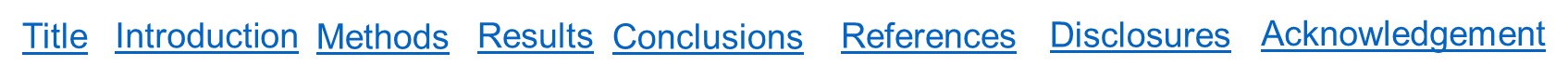 1-year Recurrence-free Survival (RFS) From a Randomized, Open-label Phase 2 Study of Neoadjuvant Talimogene Laherparepvec (T-VEC) Plus Surgery vs Surgery for Resectable Stage IIIB-IVM1a Melanoma
Disclosures
R. Dummer: honoraria from and consultant/advisor for Roche, Novartis, BMS, MSD, Amgen, Takeda, Pierre Fabre, Sun Pharma; research funding for institution from Roche, BMS, Novartis, MSD, Amgen.
DE Gyorki: honoraria from, consultant/advisor for, and travel expenses from Amgen.
J. Hyngstrom: research funding for institution from Polynoma, Merck, Amgen Inc., Takara Bio Inc., Cancer Insight, LLC, Viralytics
A Berger: honoraria from Genomic Health, Castle Biosciences and Cardinal Health.
R Conry: honoraria from and speakers’ bureau for Merck, Amgen, BMS, Genentech; research funding from Amgen.
L Demidov: honoraria from, consultant/advisor for, and research funding from MSD, BMS, Roche, Novartis.
A Sharma: employed by and owns stock in Amgen Inc.
SA Treichel: employed by and owns stock in Amgen Inc.
M Faries: consultant/advisor for Novartis, Delcath Systems, Castle Biosciences, and Advisory Board for Pulse Biosciences.
MI Ross: honoraria from, consultant/advisor for, and travel expenses from Merck and Amgen; speakers’ bureau for Merck; research funding from Amgen.
24
Acknowledgement
Disclosures
Introduction
Results
References
Title
Methods
Conclusions
1-year Recurrence-free Survival (RFS) From a Randomized, Open-label Phase 2 Study of Neoadjuvant Talimogene Laherparepvec (T-VEC) Plus Surgery vs Surgery for Resectable Stage IIIB-IVM1a Melanoma
Acknowledgments
The investigators, patients, and study staff who are contributing to this study
Medical writing support was provided by Mee Rhan Kim (Amgen Inc.)
The study is sponsored and funded by Amgen Inc.
25
Acknowledgement
Disclosures
Introduction
Results
Conclusions
References
Title
Methods